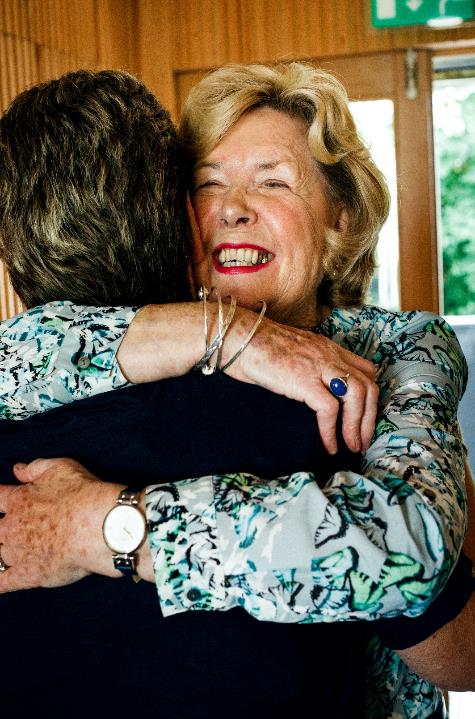 Cancer Quality of Life Survey
Jo Chambers
Patient Rep – National QoL Survey Team
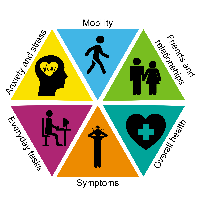 #CancerQualityOfLife
#LivingWithAndBeyondCancer
#PersonalisedCare
NHS England and NHS Improvement
The LTP Ambition
‘From 2019, we will begin to introduce an innovative quality of life metric…to track and respond to the long-term impact of cancer.’
Cancer Quality of Life Survey
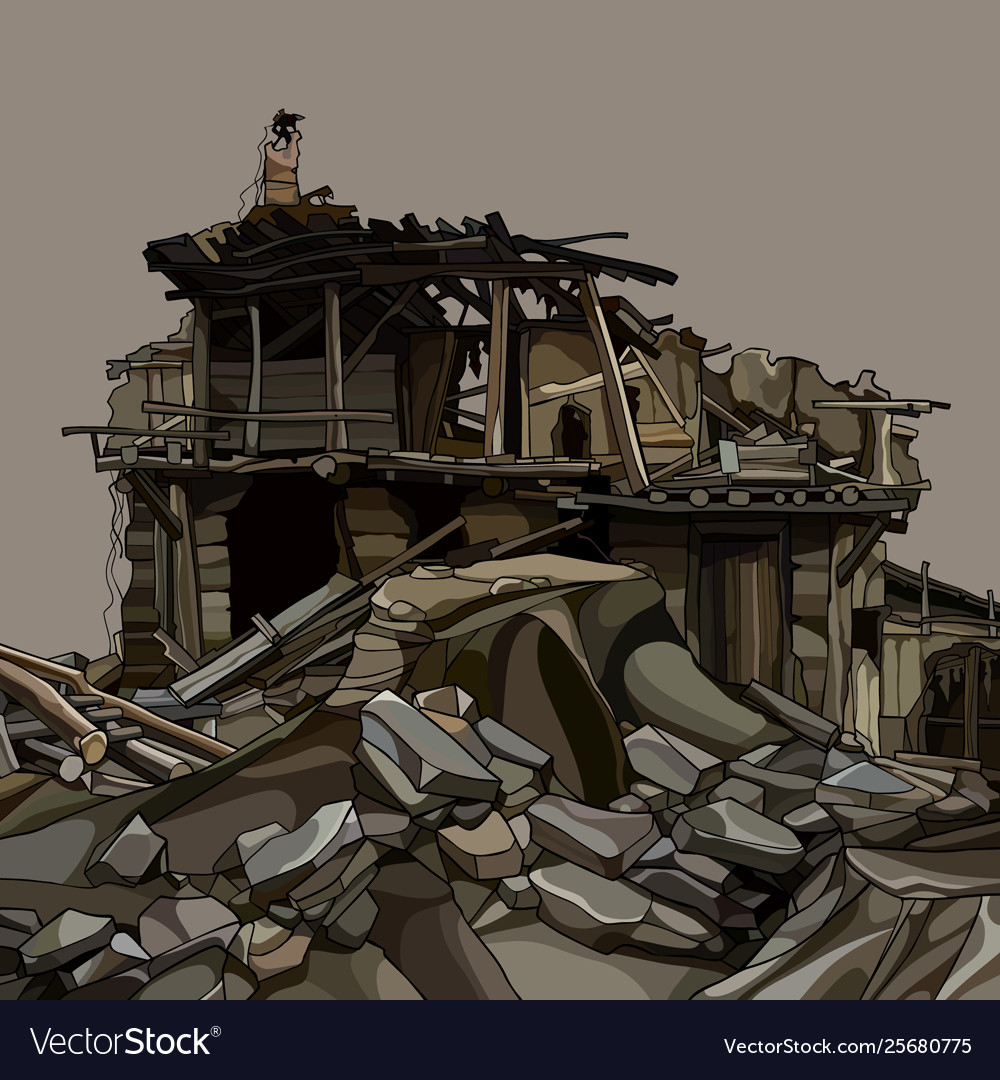 Success!!!
Patient’s View – What matters to me
Who and When?
Patients invited to complete the survey when they reach 18 months post-diagnosis
(All patients - primary and metastatic)
10% sample of ‘all’ cancers
Patient summaries
100% of 'all' cancers
Regular data publications
How?
Patients identified from the Cancer Register

Sent an invite letter
- Website address, username and password to access the survey

Reminder letter after 3 weeks
- Will include a paper copy of the survey
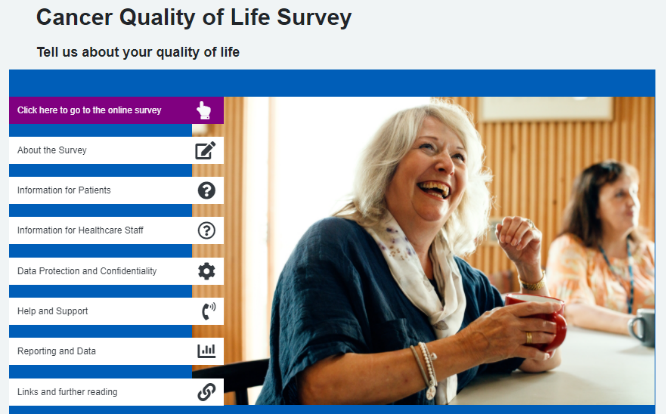 www.CancerQoL.england.nhs.uk
Metric Reporting
Patient summary
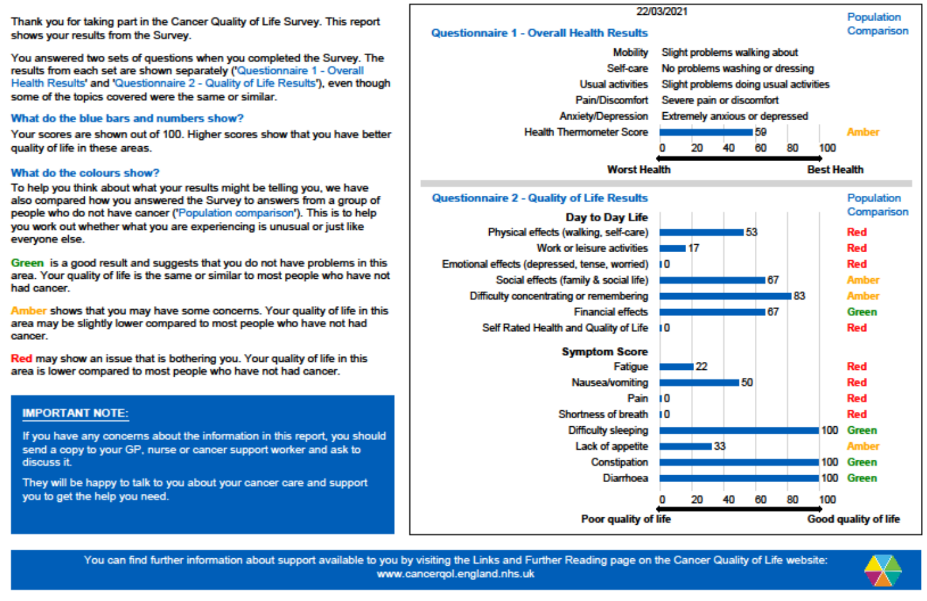 Data Publication
First data release: 25 Oct
100% coverage of breast, prostate and colorectal patients
Filter by:
Geographical area: NHS Region or Cancer Alliance
Cancer type
Age and gender
Future additions planned such as stage at diagnosis and treatment

Available on:
Cancer Data webpage (https://www.cancerdata.nhs.uk/cancerqol)
CancerStats2 from March 2022

- No end date for data collection – rolling updates approx. every 6 months
Response Rate - Prostate
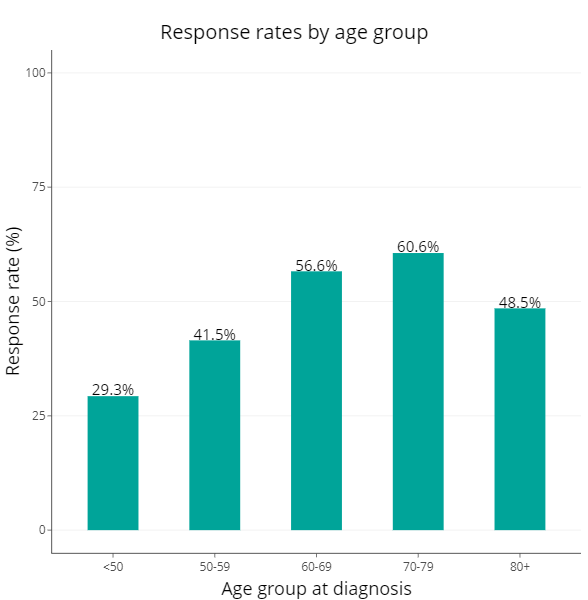 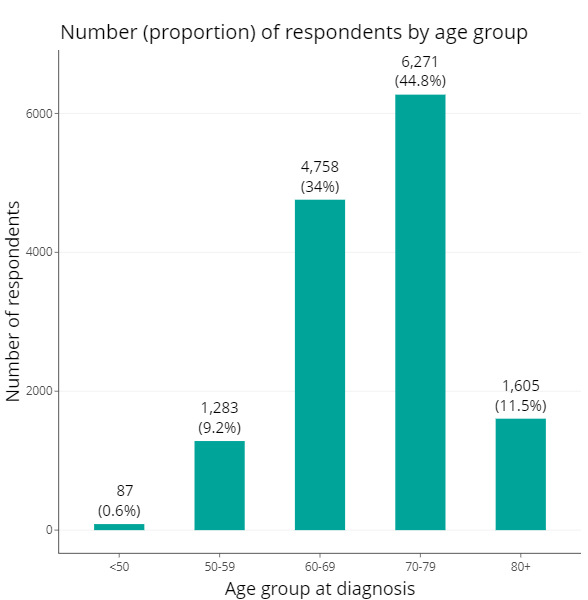 Response Rate - Prostate
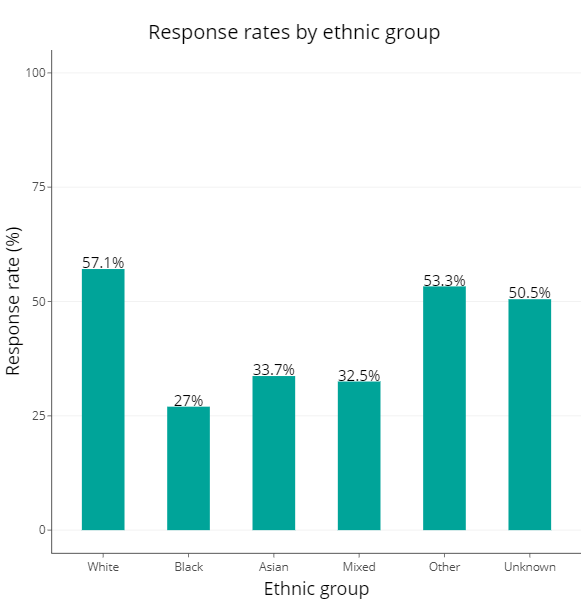 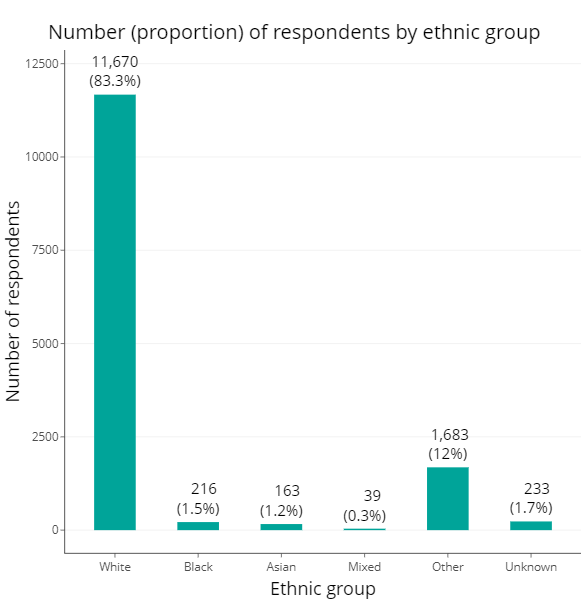 EQ-5D
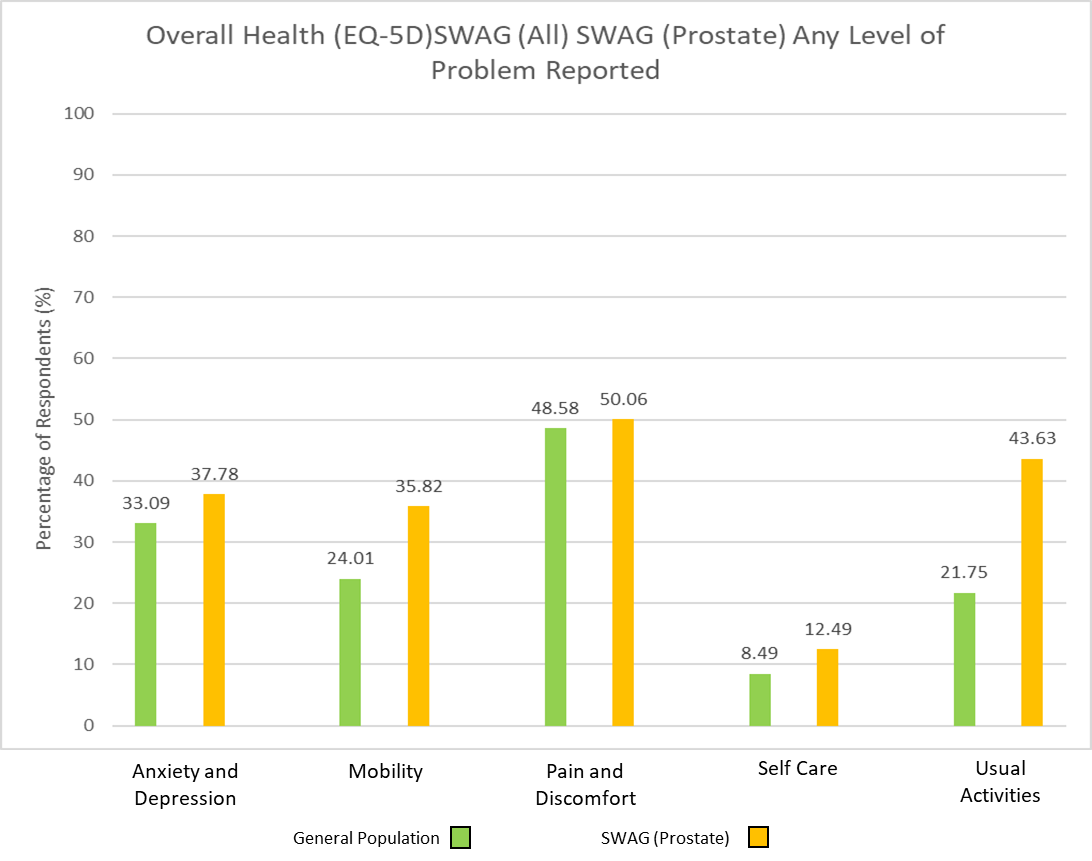 EQ-5D
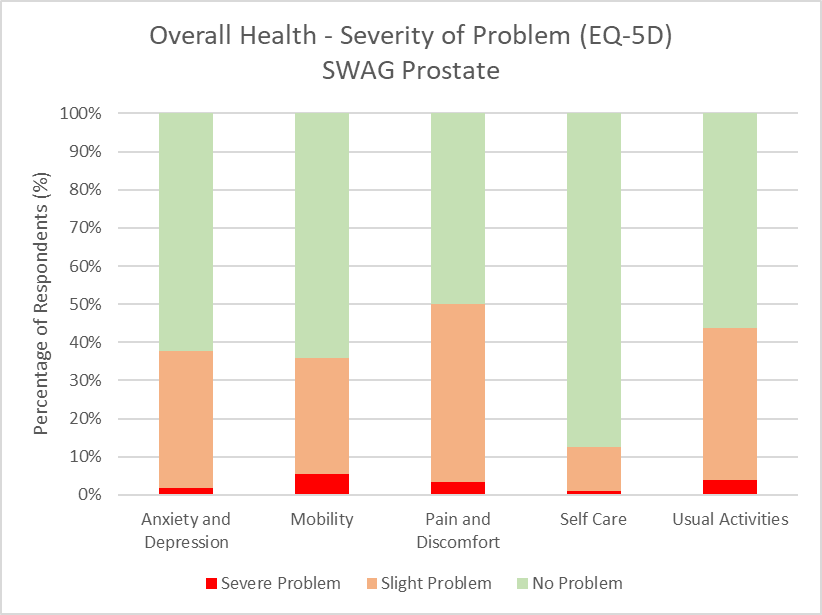 EQ-5D
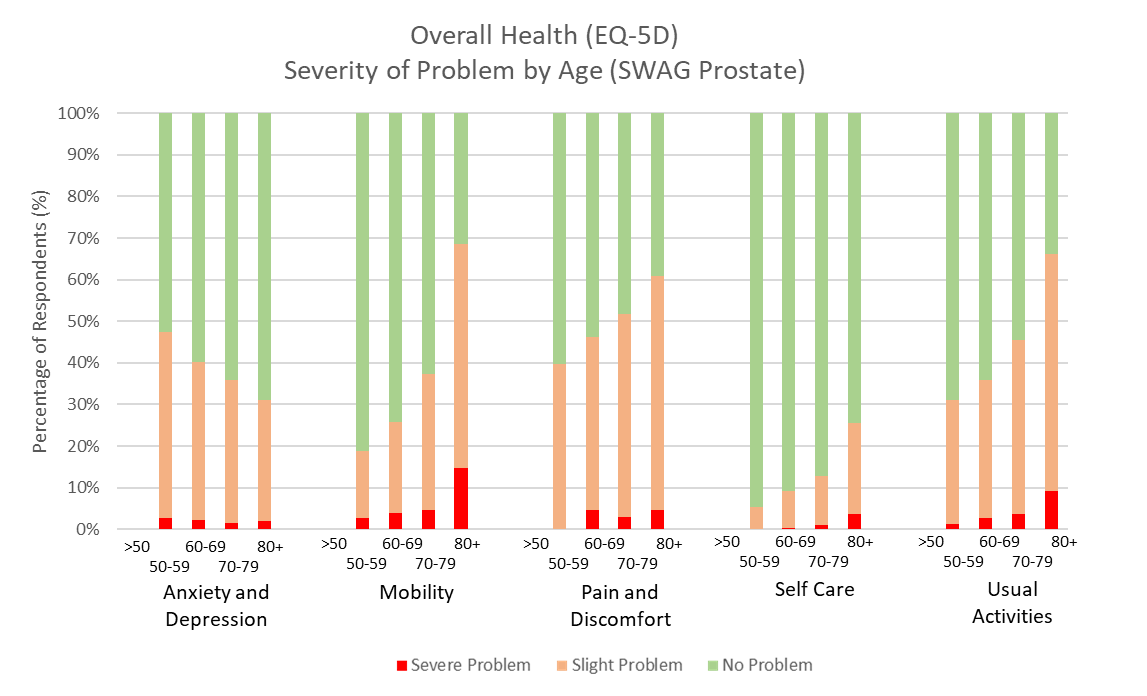 EORTC
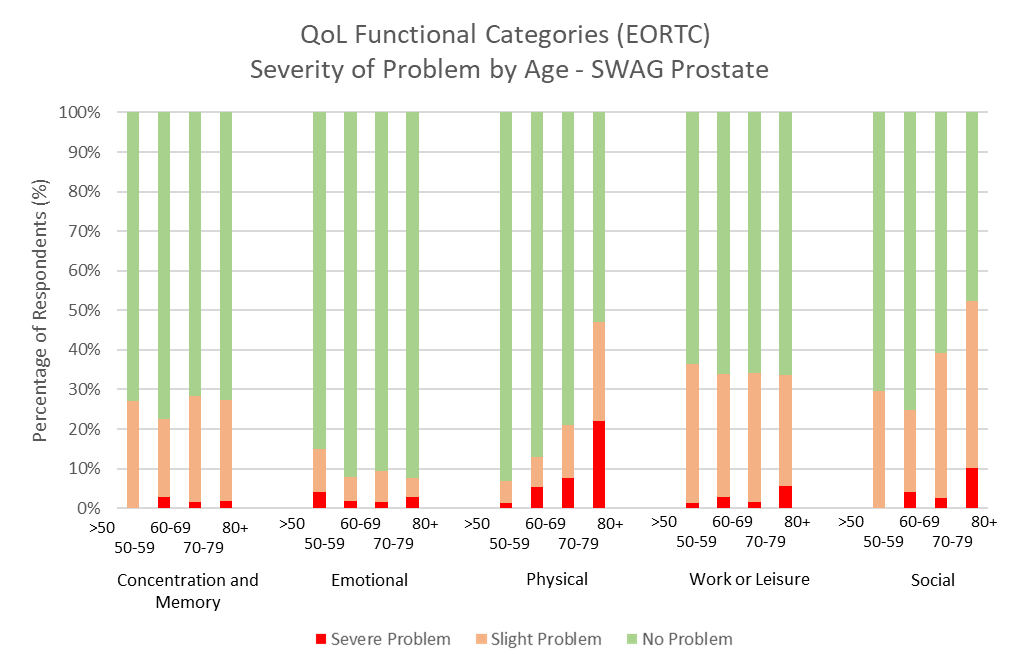 EORTC
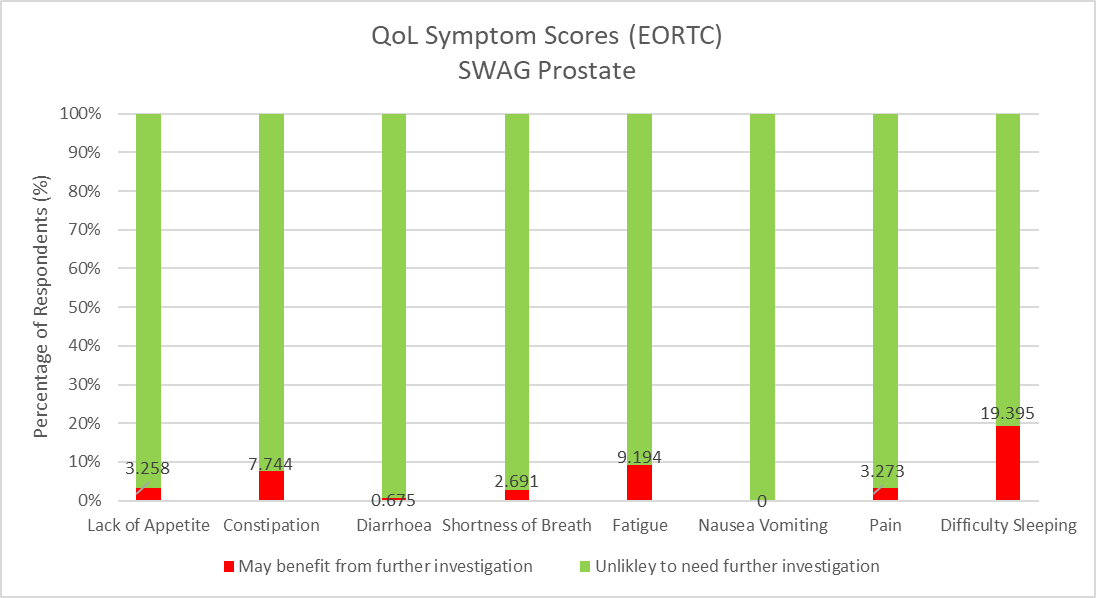 Data Health Warning!
QoL is a subjective thing

Difficult to describe in numbers

It doesn’t allow any explanation

Only 50% response rate, no under 50 data for prostate

Change as a result of the data will take a long time

It’s not all about big sweeping changes to cancer services

There are simple things you can do right now that will improve QoL outcomes

Every single contact counts – joined up personalised care
Supporting products
Who can I contact for more information?
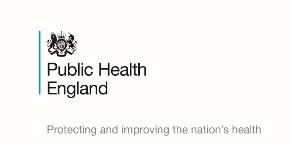 Thank you!This survey is being run jointly by Public Health England and NHS England and NHS Improvement.
#CancerQualityofLife
#LivingWithAndBeyondCancer
#PersonalisedCare
Cancer Quality of Life Survey